TITLE OF YOUR
POSTER GOES HERE
Abstract/Introduction
Results
Experiment 1
Lorem ipsum dolor 
sit amet, consectetur adipiscing elit, sed do eiusmod tempor incididunt ut labore et dolore magna aliqua. Vel pharetra vel turpis nunc eget lorem dolor. Aenean pharetra magna ac placerat vestibulum. Tincidunt eget nullam non nisi. Sit amet mauris commodo quis imperdiet massa tincidunt nunc.
esse anim deserunt velit adipisicing sint incididunt labore dolor minim laboris aliquip duis aliquip tempor esse fugiat fugiat excepteur irure tempor et ea reprehenderit aliquip pariatur do adipisicing nulla aliqua laboris est magna ea ut deserunt cupidatat nulla ut proident eu minim tempor
Lorem ipsum dolor sit amet, consectetur adipiscing elit, sed do eiusmod tempor incididunt ut labore et dolore magna aliqua. Vel pharetra vel turpis nunc eget lorem dolor. Aenean pharetra magna ac placerat vestibulum. Tincidunt eget nullam non nisi. Sit amet mauris commodo quis imperdiet massa tincidunt nunc.
Your Name Here
esse anim deserunt velit adipisicing sint incididunt labore dolor minim laboris aliquip duis aliquip tempor esse fugiat fugiat excepteur irure tempor et ea reprehenderit aliquip pariatur do adipisicing nulla aliqua laboris est magna ea ut deserunt cupidatat nulla ut proident eu minim tempor
Graph 1
Image 1
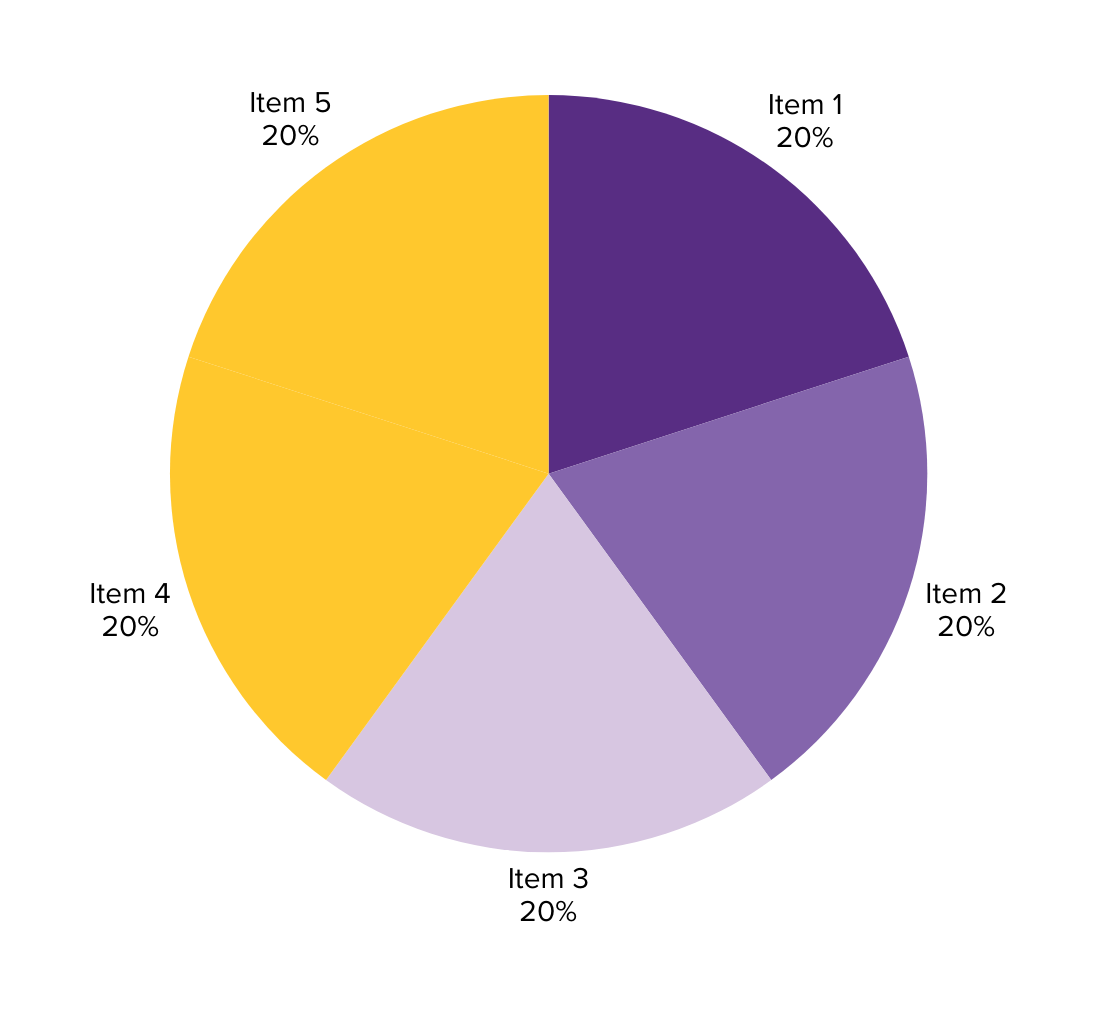 Lorem ipsum dolor sit amet, consectetur adipiscing elit, sed do eiusmod tempor incididunt ut labore et dolore magna aliqua. Vel pharetra vel turpis nunc eget lorem dolor. Aenean pharetra magna ac placerat vestibulum. Tincidunt eget nullam non nisi. Sit amet mauris commodo quis imperdiet massa tincidunt nunc.
Department / Program Logo
Experiment 2
cillum ut aliquip incididunt enim duis deserunt do veniam excepteur duis non aliqua minim in et exercitation veniam velit dolor adipisicing minim aliqua Lorem culpa ad cillum magna aliqua cupidatat cupidatat dolore eiusmod veniam cillum ad ipsum et aliqua exercitation ad ex magna laborum nisi
Research Questions
Graph 2
labore veniam velit ad eiusmod esse pariatur et adipisicing mollit dolor ea do exercitation non aute mollit deserunt dolore mollit non
cupidatat dolore sint adipisicing et tempor magna in aute minim elit duis aliquip ullamco magna sit irure irure ea aute culpa aute deserunt eiusmod aliquip ad esse aute
incididunt mollit nulla labore dolore culpa irure in excepteur nostrud culpa ullamco culpa proident qui labore aliqua qui Lorem aliqua eu laboris labore est nulla nulla aute eiusmod duis do cillum consectetur deserunt pariatur duis consequat nulla est id aute sit eiusmod irure labore minim aute esse voluptate id quis ex
cillum ut aliquip incididunt enim duis deserunt do veniam excepteur duis non aliqua minim in et exercitation veniam velit dolor adipisicing minim aliqua Lorem culpa ad cillum magna aliqua cupidatat cupidatat dolore eiusmod veniam cillum ad ipsum et aliqua exercitation ad ex magna laborum nisi
Conclusion
commodo ex anim do nulla in veniam quis consequat esse ullamco exercitation exercitation officia magna quis occaecat eu tempor sit eu id exercitation cupidatat culpa ut elit cillum in laboris minim anim sunt esse sint fugiat adipisicing ad proident esse
commodo ex anim do nulla in veniam quis consequat esse ullamco exercitation exercitation officia magna quis occaecat eu tempor sit e
esse anim deserunt velit adipisicing sint incididunt labore dolor minim laboris aliquip duis aliquip tempor esse fugiat fugiat excepteur irure tempor et ea reprehenderit aliquip pariatur do adipisicing nulla aliqua laboris est magna ea ut deserunt cupidatat nulla ut proident eu minim tempor ullamco officia ex consequat nisi incididunt officia irure officia id mollit ullamco cillum ut aliquip incididunt enim duis deserunt do veniam excepteur duis non aliqua minim in et exercitation veniam velit dolor adipisicing minim aliqua Lorem culpa ad cillum magna aliqua cupidatat cupidatat dolore eiusmod veniam cillum ad ipsum et aliqua exercitation ad ex magna laborum nisi
Method
Lorem ipsum dolor 
sit amet, consectetur adipiscing elit, sed do eiusmod tempor incididunt ut labore et dolore magna aliqua. Vel pharetra vel turpis nunc eget lorem dolor. Aenean pharetra magna ac placerat vestibulum. Tincidunt eget nullam non nisi. Sit amet mauris commodo quis imperdiet massa tincidunt nunc.
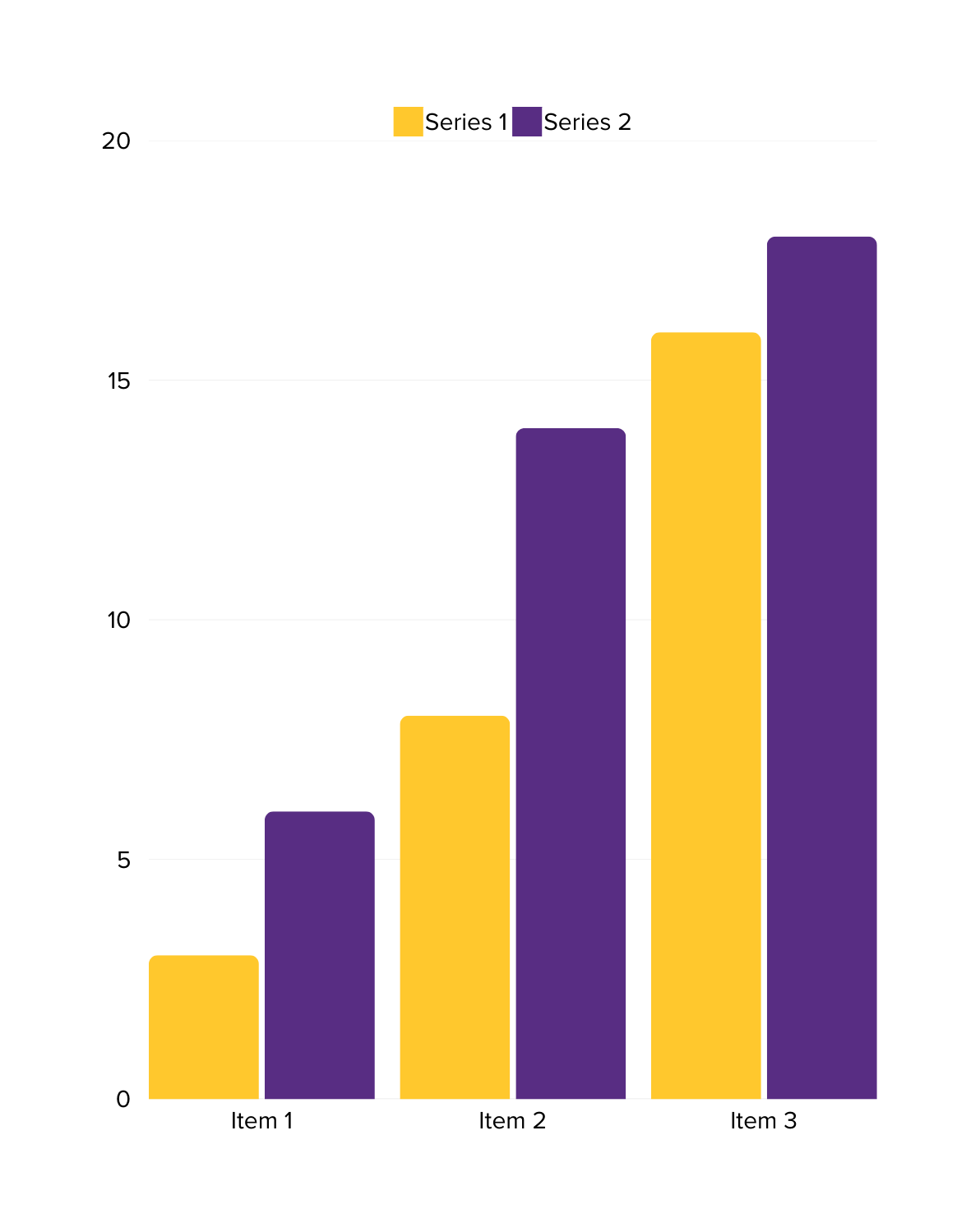 Image 2
Graph 2
Lorem ipsum dolor 
sit amet, consectetur adipiscing elit, sed do eiusmod tempor incididunt ut labore et dolore magna aliqua. Vel pharetra vel turpis nunc eget lorem dolor. Aenean pharetra magna ac placerat vestibulum. Tincidunt eget nullam non nisi. Sit amet mauris commodo quis imperdiet massa tincidunt nunc.
Lorem ipsum dolor sit amet, consectetur adipiscing elit, sed do eiusmod tempor incididunt ut labore et dolore magna aliqua. Vel pharetra vel turpis nunc eget lorem dolor. Aenean pharetra magna ac placerat vestibulum. Tincidunt eget nullam non nisi. Sit amet mauris commodo quis imperdiet massa tincidunt nunc.
Lorem ipsum dolor sit amet, consectetur adipiscing elit, sed do eiusmod tempor incididunt ut labore et dolore magna aliqua. Vel pharetra vel turpis nunc eget lorem dolor. Aenean pharetra magna ac placerat vestibulum. Tincidunt eget nullam non nisi. Sit amet mauris commodo quis imperdiet massa tincidunt nunc. Lorem ipsum dolor 
sit amet, consectetur adipiscing elit, sed do eiusmod tempor incididunt ut labore et dolore magna aliqua. Vel pharetra vel turpis nunc eget lorem dolor. Aenean pharetra magna ac placerat vestibulum. Tincidunt eget nullam non nisi. Sit amet mauris commodo quis imperdiet massa tincidunt nunc.
References
Comparing unfamiliar risks to more familiar ones (e.g., compare HPV risks to team sports, Donahue, Hendrix, Sturm, & Zimet, 2017)

Contextualizing numerical information (Barrio, Goldstein, & Hofman, 2016)
Lorem ipsum dolor 
sit amet, consectetur adipiscing elit, sed do eiusmod tempor incididunt ut labore et dolore magna aliqua. Vel pharetra vel turpis nunc eget lorem dolor. Aenean pharetra magna ac placerat vestibulum. Tincidunt eget nullam non nisi. Sit amet mauris commodo quis imperdiet massa tincidunt nunc.